Региональный Центр поддержки экспорта
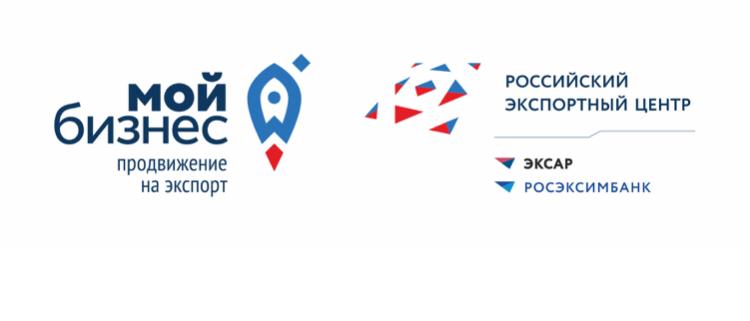 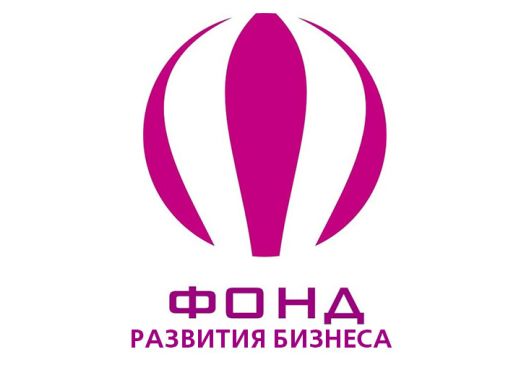 Региональный центр поддержки экспорта
действует на базе Томской ТПП с 2010 года
аккредитован Минэкономразвития России
осуществляет деятельность при поддержке Администрации Томской области и НО «Фонд развития бизнеса»
взаимодействует с АО «РЭЦ» и другими институтами развития, торговыми представительствами РФ за рубежом, объединениями предпринимателей, иными организациями инфраструктуры поддержки субъектов МСП
Услуги центра для экспортно-ориентированных субъектов МСП
Информационно-консультационные услуги по вопросам ВЭД, в том числе с привлечением ведущих российских экспертов:
          - составление / экспертиза внешнеторговых контрактов;
          - поиск партнеров; 
          - проверка благонадежности иностранного контрагента; 
          - консультирование по вопросам таможенного, валютного и             
            налогового законодательства; 
          - расчет логистики, выбор оптимальной маршрутной схемы;
          - и др.
Услуги центра для экспортно-ориентированных субъектов МСП
организация бизнес-миссий и бирж контактов малых и средних предприятий Томской области в иностранных государствах и регионах РФ
В 2019 году: Узбекистан, Монголия, Азербайджан, Вьетнам, КНР, Южная Корея, Таджикистан, Филиппины, Киргизия, Казахстан, Индия
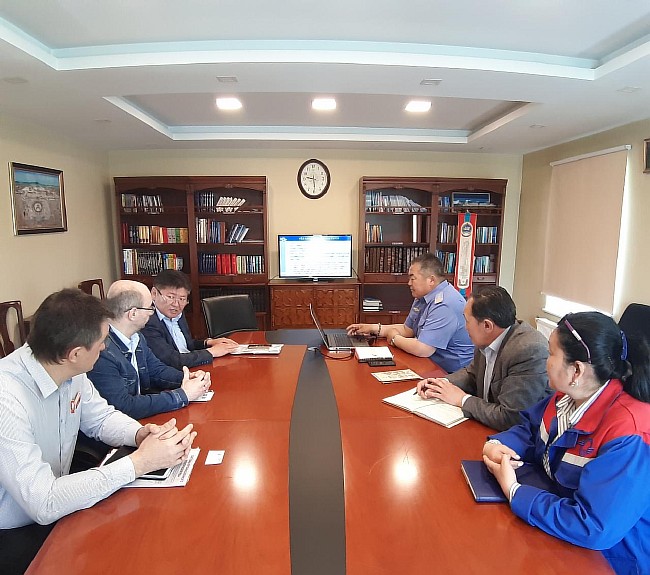 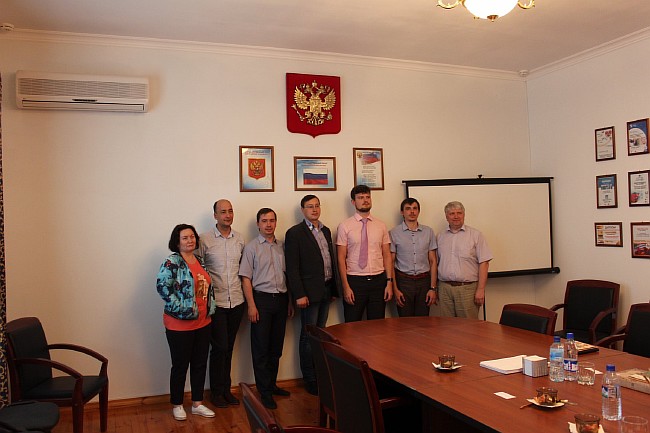 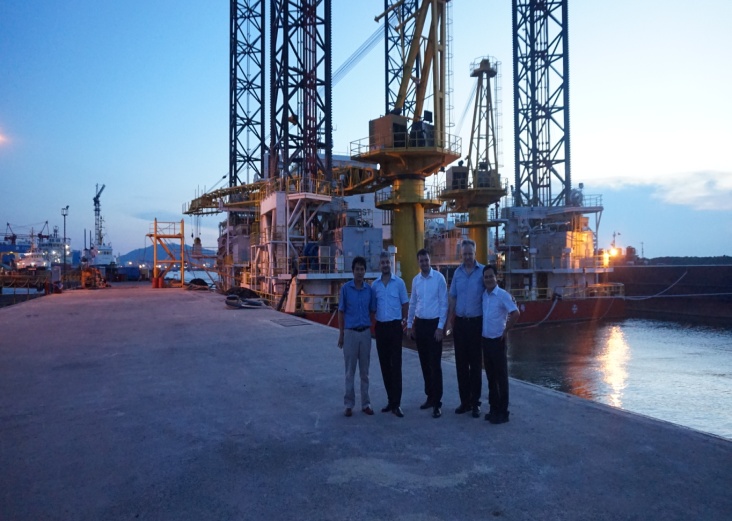 Услуги центра для экспортно-ориентированных субъектов МСП
проведение маркетинговых исследований иностранных рынков, подготовка обзоров рынков и аналитических справок
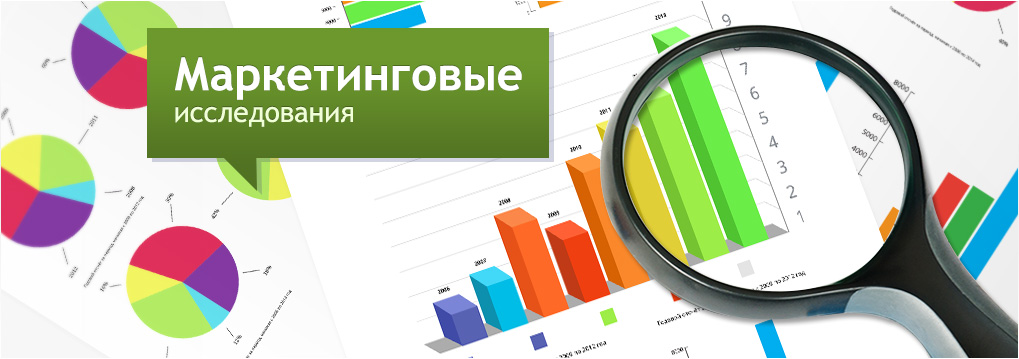 Услуги центра для экспортно-ориентированных субъектов МСП
подготовка презентационных и других материалов томских компаний на иностранном языке, в том числе адаптация и перевод упаковки товара
подготовка материалов сайтов томских компаний на иностранном языке
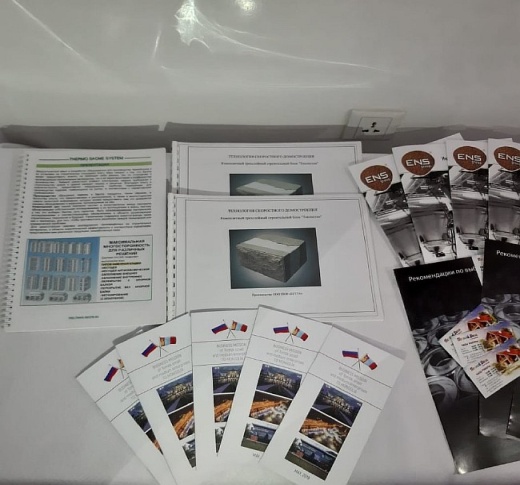 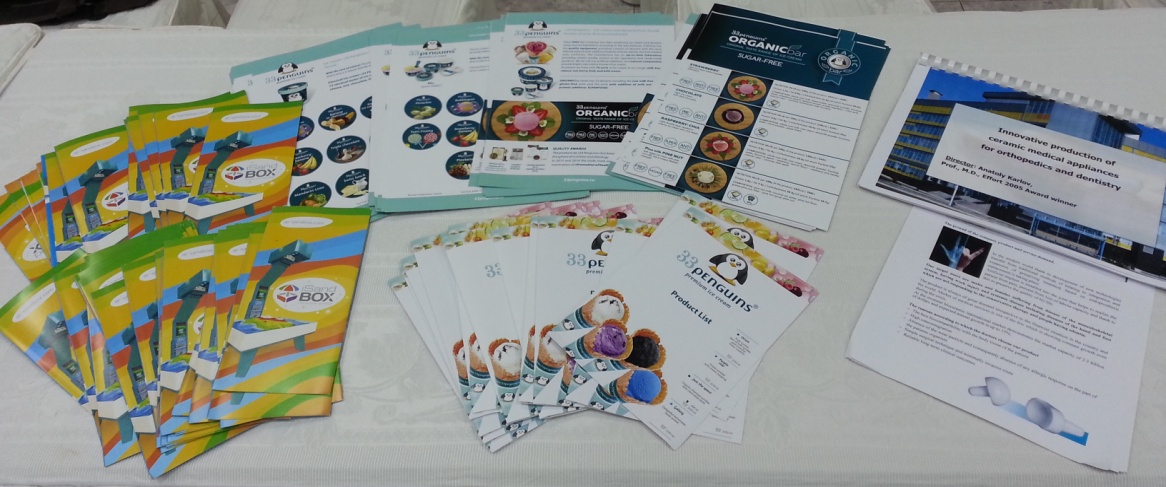 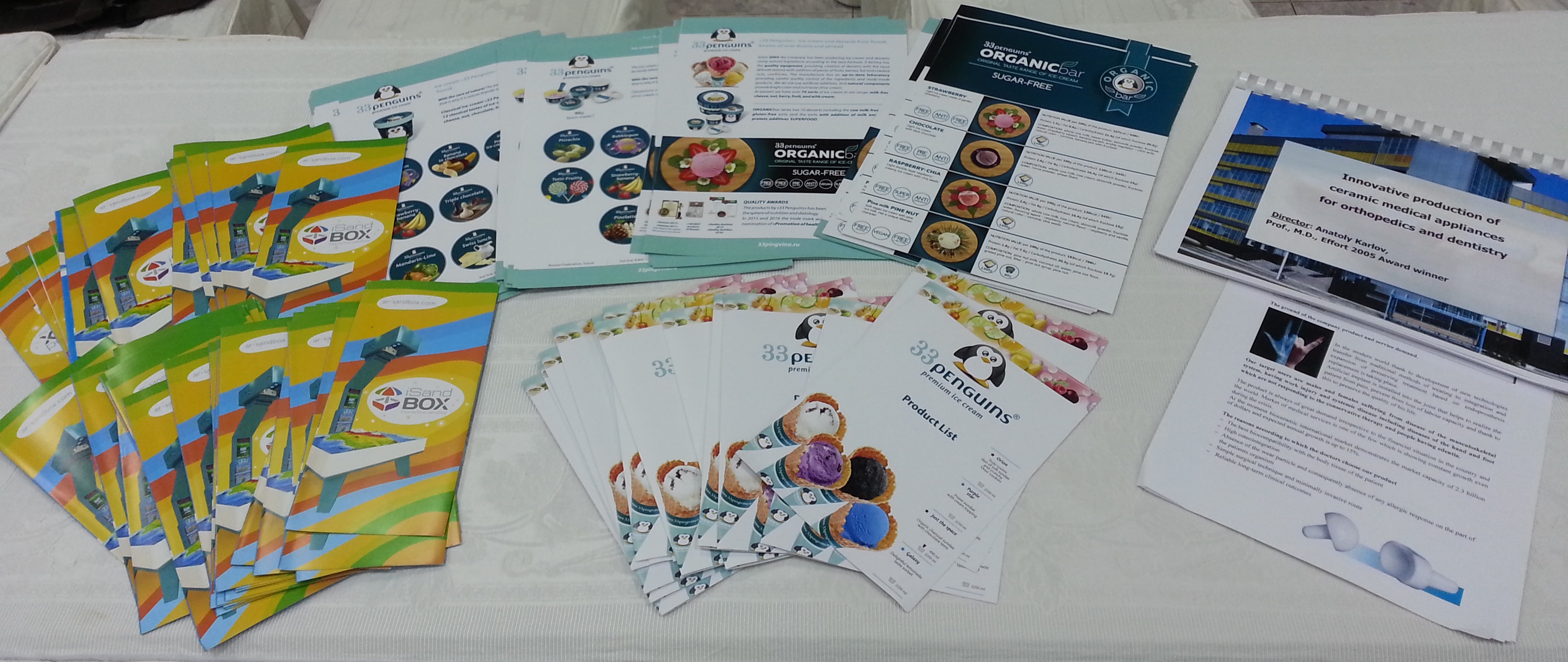 Услуги центра для экспортно-ориентированных субъектов МСП
организация участия субъектов малого и среднего предпринимательства в выставках в России и за рубежом
2019 год: Иран, Казахстан, Монголия, Египет, КНР, ЮАР, Туркменистан, Индия, Москва, Новосибирск, Красноярск
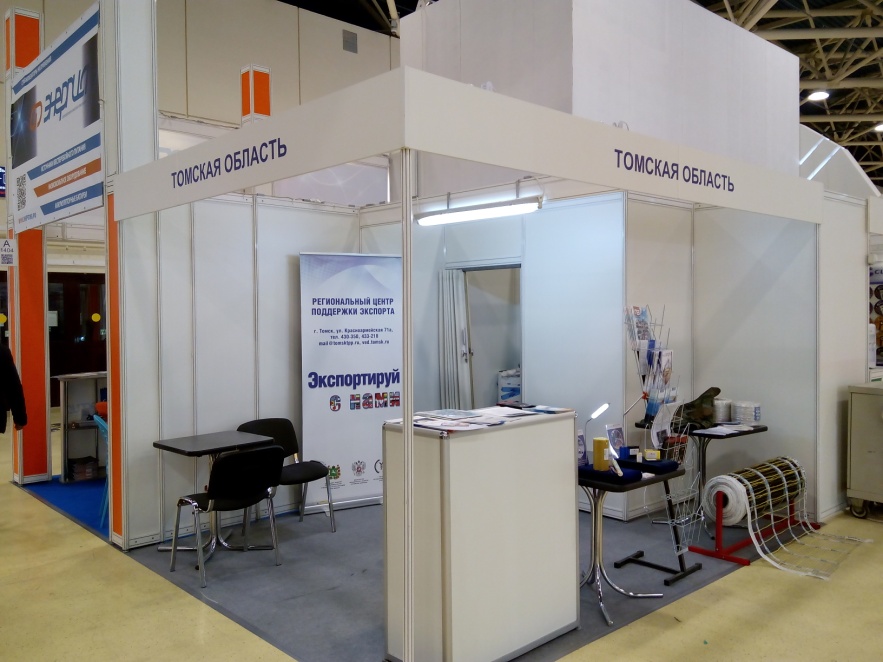 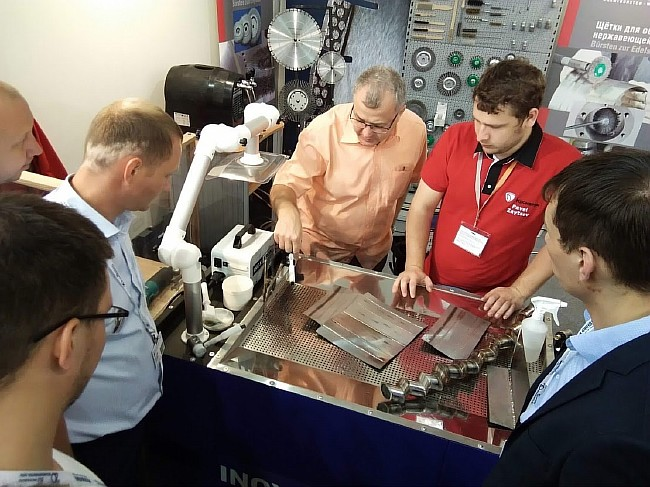 Услуги центра для экспортно-ориентированных субъектов МСП
организация образовательных мероприятий по актуальным вопросам ВЭД 
       - семинары 
           - вебинары 
           - тренинги 
           - круглые столы
           - форумы 
           - конференции
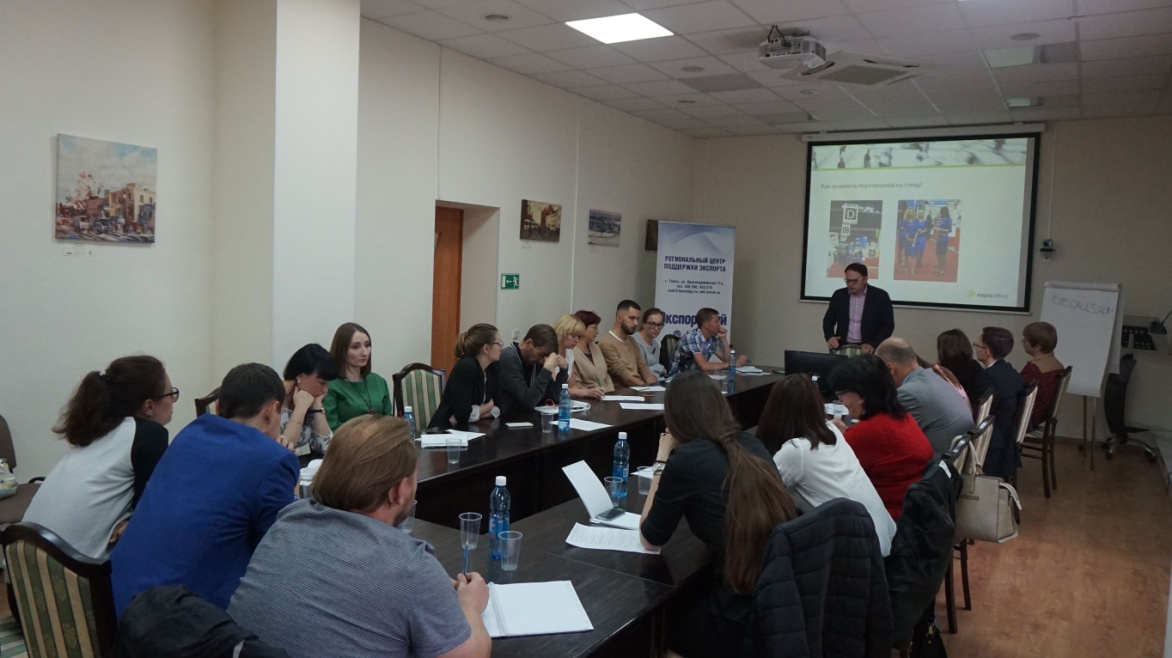 Услуги центра для экспортно-ориентированных субъектов МСП
организация приемов иностранных делегаций и из регионов РФ
2019 год: Индия, Египет, Киргизия, Азербайджан, Вьетнам, Узбекистан, Турция, Индонезия, Сингапур, Армения
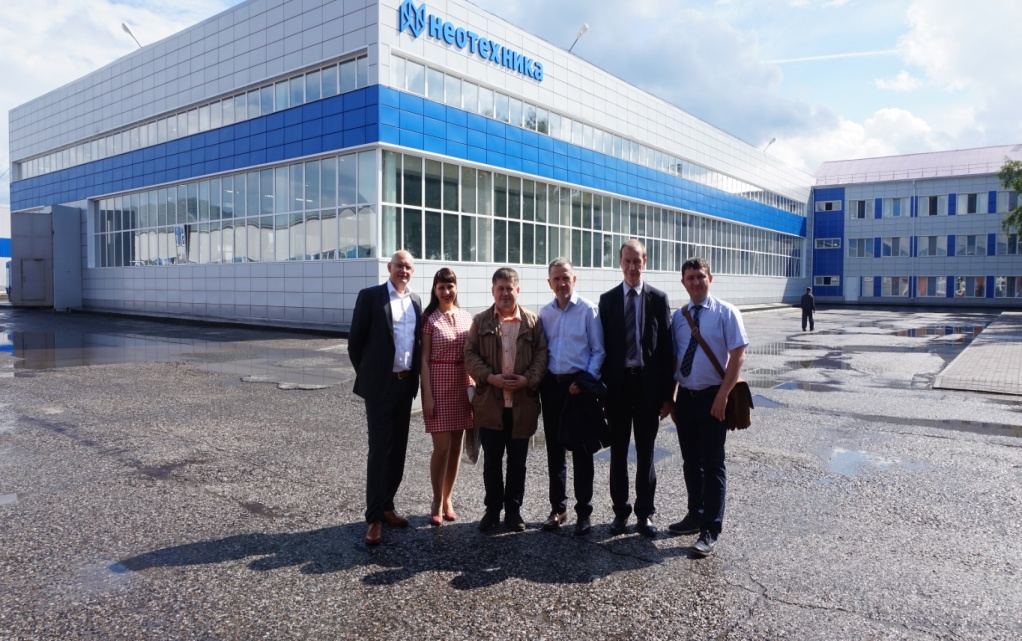 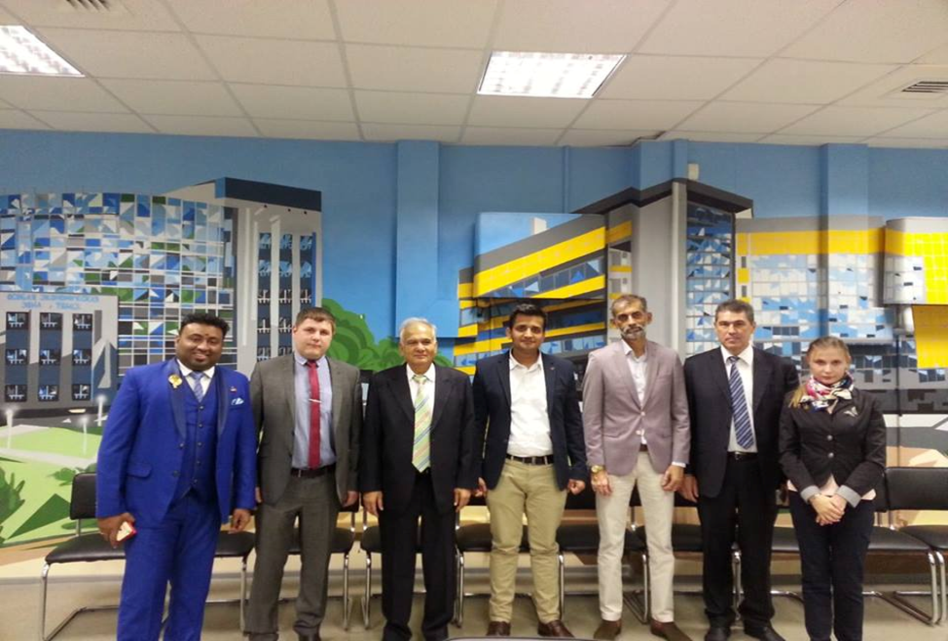 Услуги центра для экспортно-ориентированных субъектов МСП
издание методических пособий по основным вопросам ВЭД
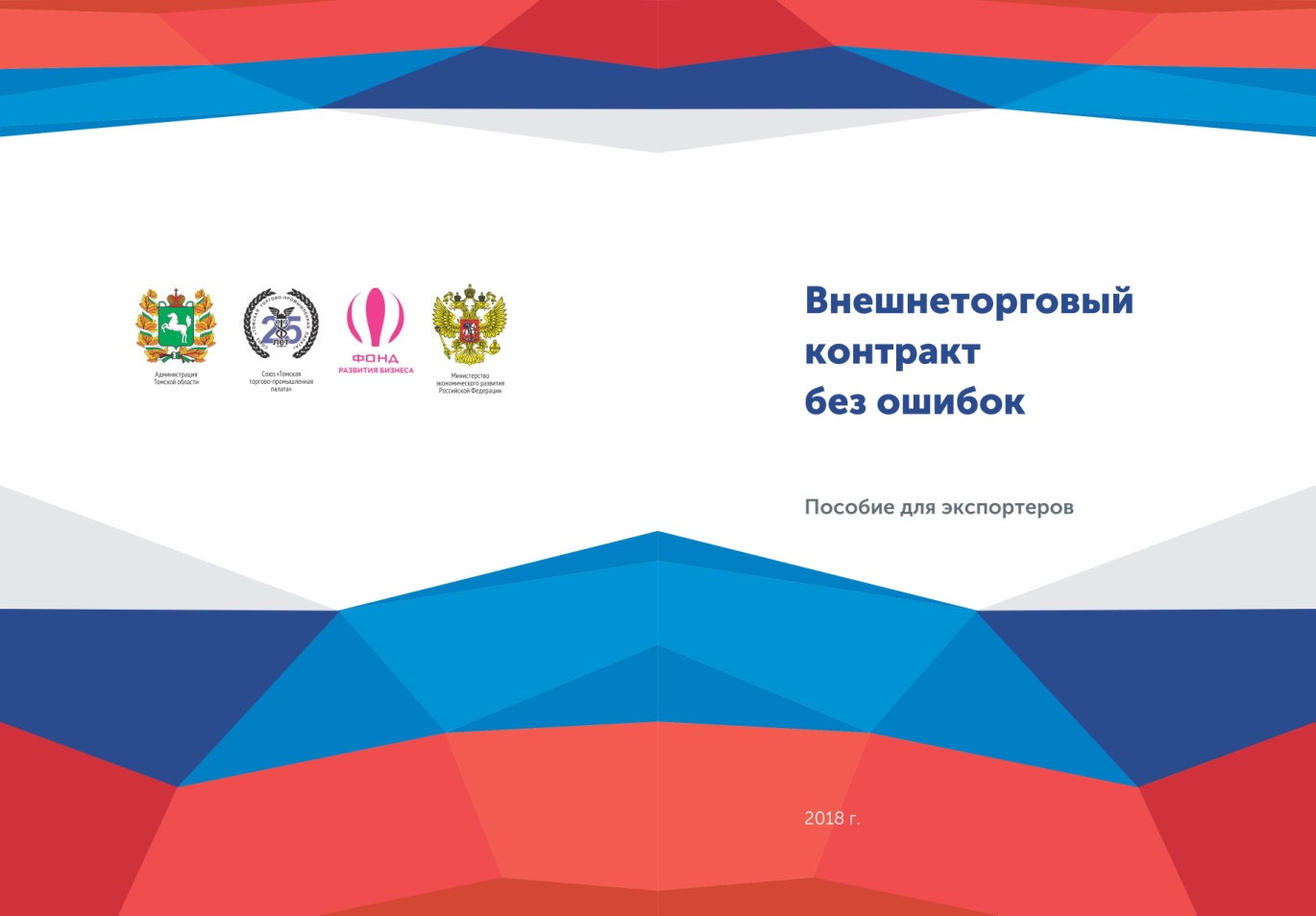 Услуги центра для экспортно-ориентированных субъектов МСП
организация встреч и переговоров с иностранными партнерами, в т.ч. лингвистическое сопровождение
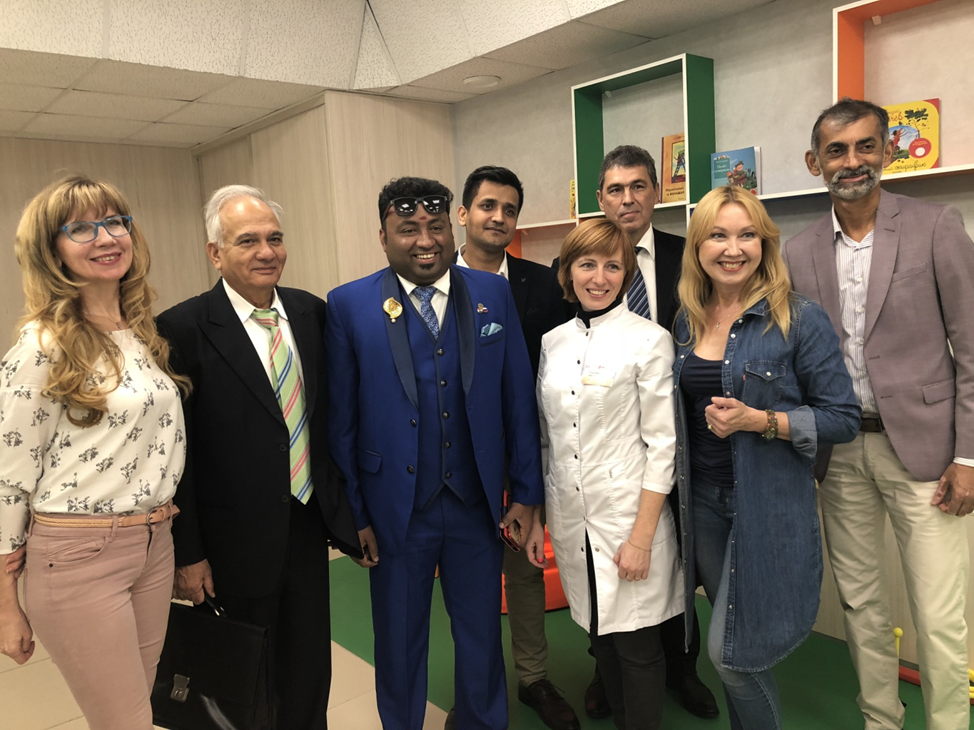 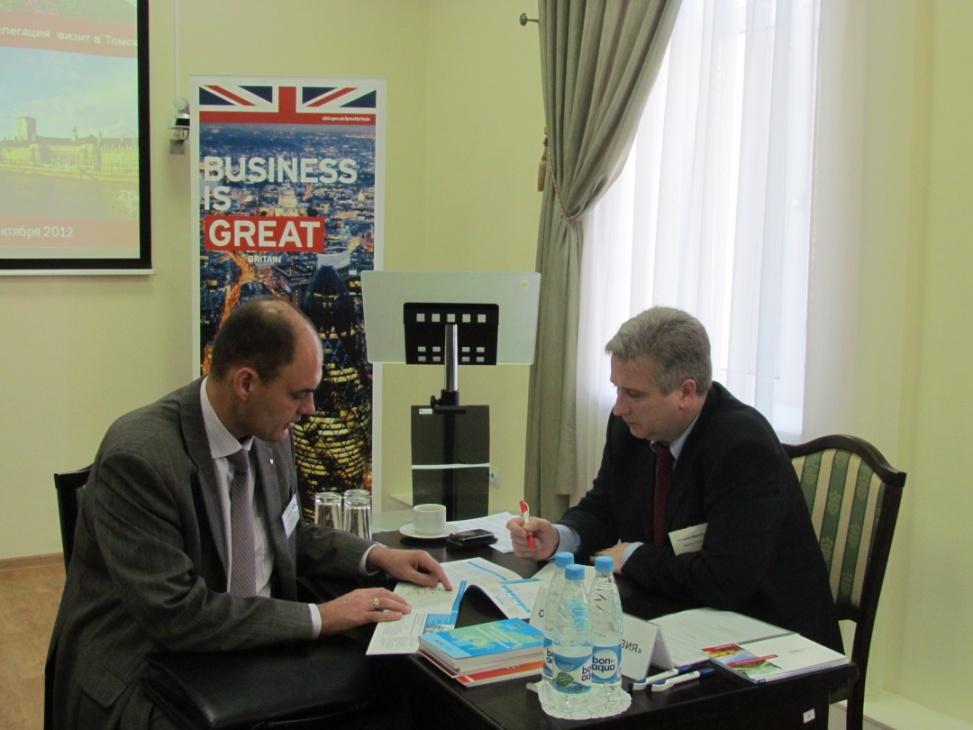 Услуги центра для экспортно-ориентированных субъектов МСП
конкурс «Экспортер года» среди экспортеров Томской области – субъектов МСП
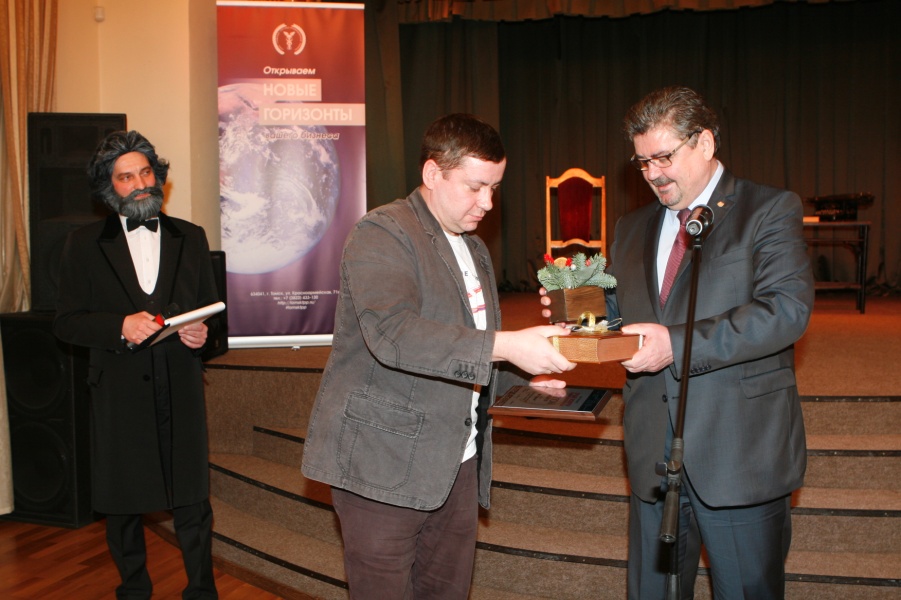 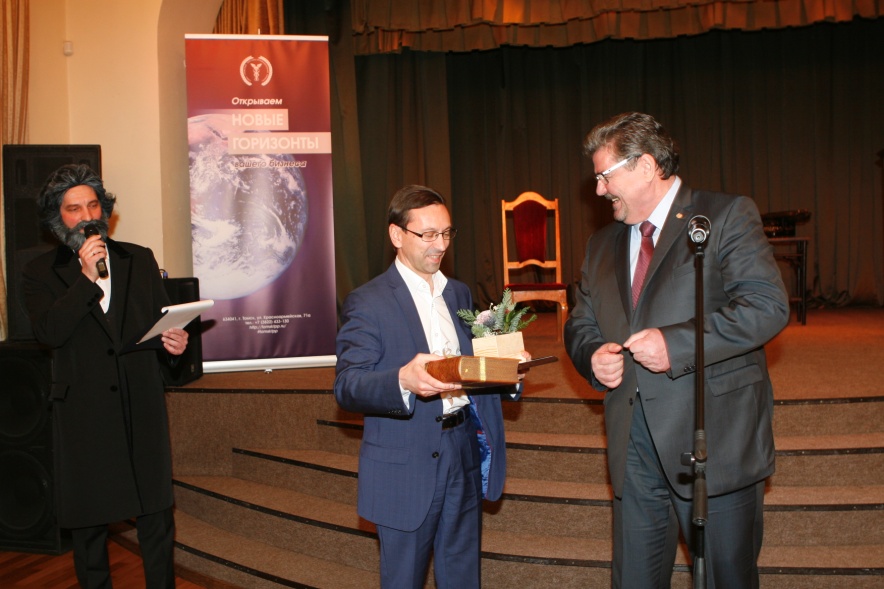 Услуги центра для экспортно-ориентированных субъектов МСП
На базе Томской ТПП с 2004 года действует Бюро переводов
перевод осуществляется высококвалифицированными специалистами и носителями языка
перевод на 40 языков мира
различные тематики перевода
апостиль
нотариальное заверение
заверение печатью Томской ТПП
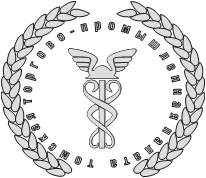 Продукты АО«Российский экспортный центр»для томского бизнеса
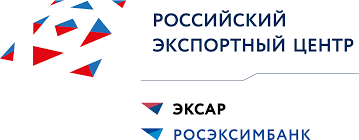 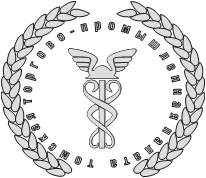 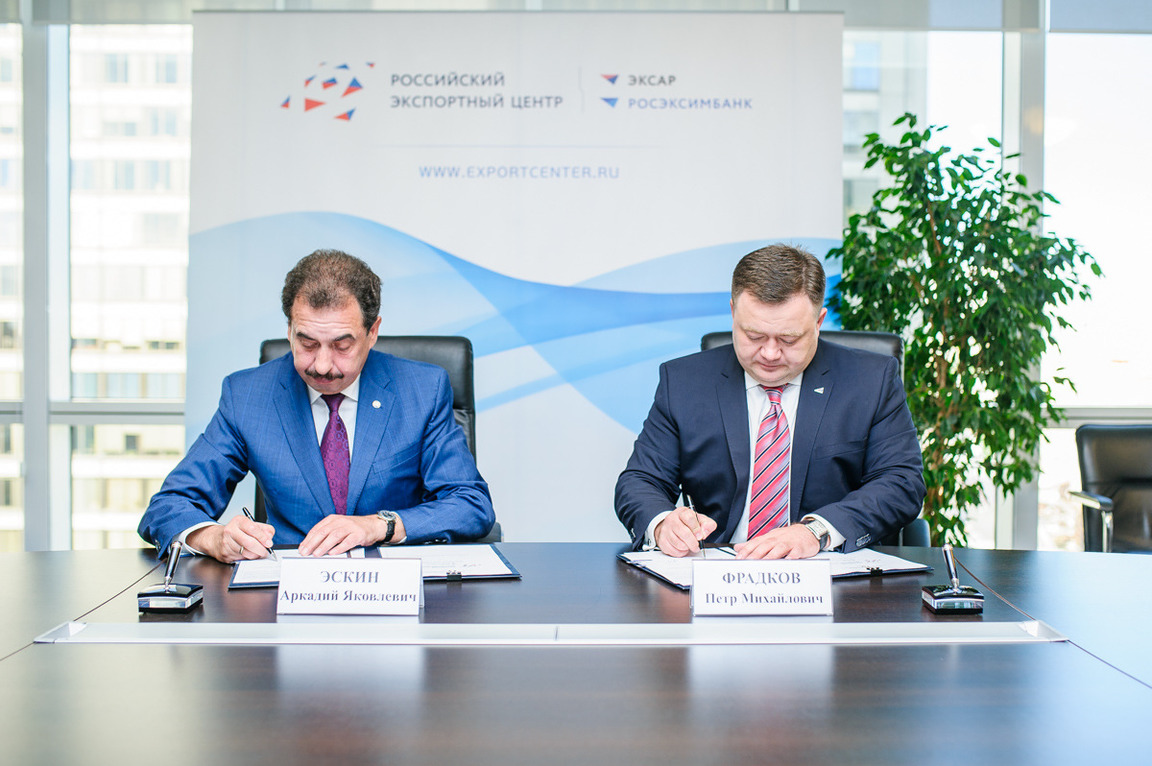 19 июня 2017 года Томская ТПП стала точкой присутствия российского экспортного центра в Томской области
ЧТО ТАКОЕ РЭЦ
АО «Российский экспортный центр»  -  специализированная организация, «единое окно», уполномоченное ПРАВИТЕЛЬСТВОМ РФ на оказание финансовой и нефинансовой  поддержки действующих и потенциальных экспортеров

Статус РЭЦ  определен   185-ФЗ от 29.06. 2015 г.  и статьей 970 части второй ГК РФ, Постановлением Правительства РФ от 22.11.2011 г. N 964  (Мандат ЭКСАР)

Группа РЭЦ - АО «Российский экспортный центр», Российское агентство по страхованию экспортных кредитов и инвестиций (ЭКСАР) и АО РОСЭКСИМБАНК.

РЭЦ РАБОТАЕТ СО ВСЕМИ ЭКСПОРТЕРАМИ НЕСЫРЬЕВОЙ ПРОДУКЦИИ, ТОВАРОВ И УСЛУГ БЕЗ ОТРАСЛЕВЫХ ОГРАНИЧЕНИЙ, но модели предоставления услуг отличаются по категориям экспортеров
Томские экспорто-ориентированные предприятия и организации
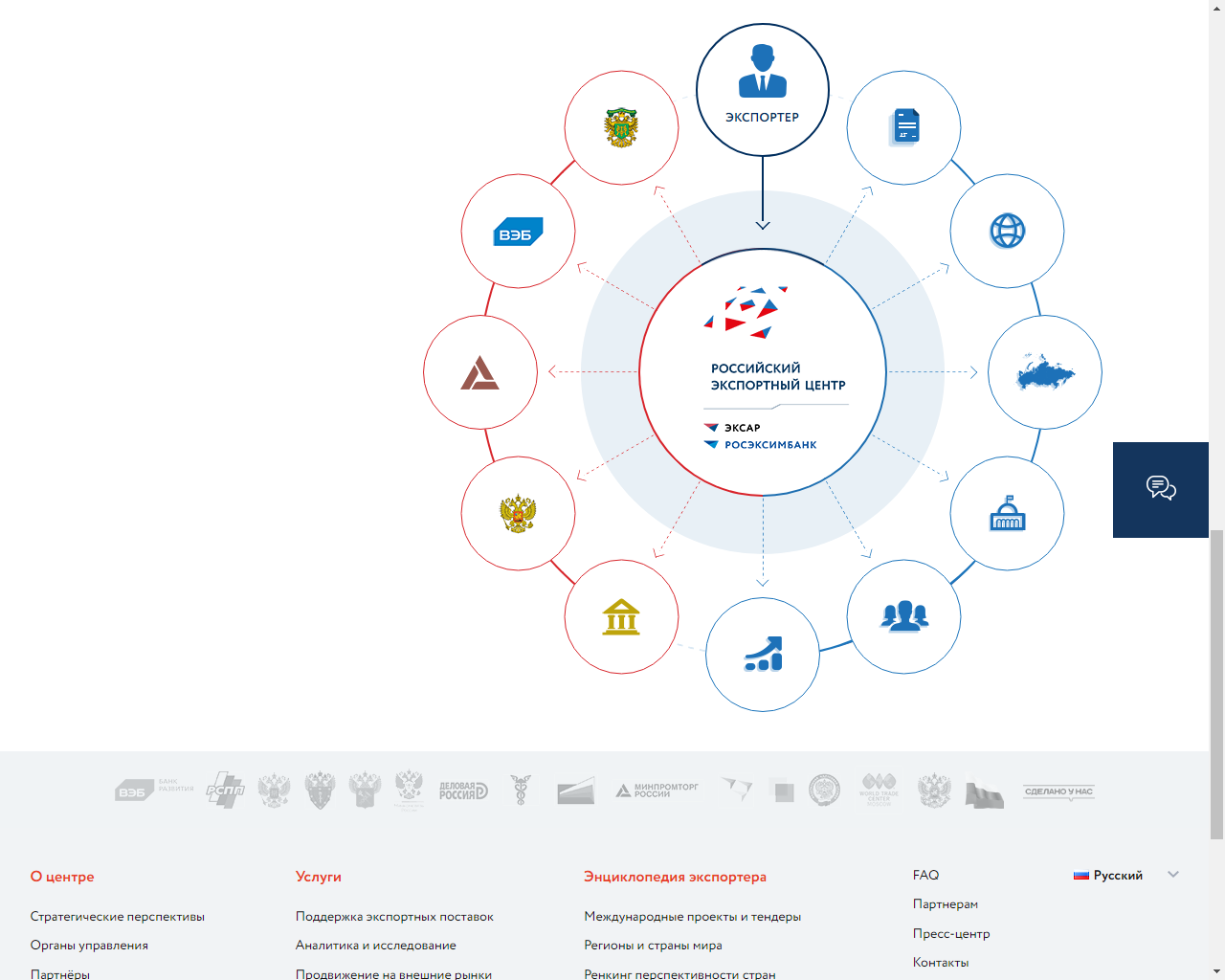 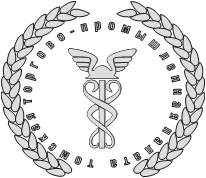 УЧАСТИЕ В ФОРМИРОВАНИИ НПА ПО ФИНАНСОВОЙ ПОДДЕРЖКЕ
ПРЕДОСТАВЛЕНИЕ ГОСУСЛУГ
ПРЕДОСТАВЛЕНИЕ ФИНАНСИРОВАНИЯ
ПРОДВИЖЕНИЕ
ПРЕДОСТАВЛЕНИЕ УСЛУГ, ПЕРВИЧНЫЙ ОТБОР И ПОДГОТОВКА ПРОЕКТОВ НА МЕСТАХ
Агент по программам Минпромторга РФ  для экспортеров
Агент  
по программам МЭР РФ
ПРЕДОСТАВЛЕНИЕ ЭКСПЕРТИЗЫ И УСЛУГ
ПРЕДОСТАВЛЕНИЕ ФИНАНСИРОВАНИЯ И ФИНАНСОВЫХ УСЛУГ
ПРЕДОСТАВЛЕНИЕ ЭКСПЕРТИЗЫ И УСЛУГ
Направления поддержки РЭЦ
Поддержка экспортных поставок
Аналитика и исследования
Продвижение на внешние рынки
Образовательные услуги
Сертификация, патентование и лицензирование
Специальные программы по поддержке экспорта
Страхование 
Кредитно-гарантийная поддержка 
Программа Made in Russia
Направления поддержки РЭЦ
Поддержка экспортных поставок

        - логистическое сопровождение
        - правовые вопросы
        - валютный контроль
Направления поддержки РЭЦ
Аналитика и исследования

        - аналитика по запросу компании
        - готовые аналитические продукты
        - интерактивные аналитические продукты
Направления поддержки РЭЦ
Продвижение на новые рынки

     - адаптация материалов и маркетинг
     - выставки и специализированные бизнес-миссии
     - международные проекты и тендеры
     - поиск партнёров
     - экспорт по каналам электронной торговли
Направления поддержки РЭЦ
Образовательные услуги

     - дистанционные курсы Образовательной программы
     - очные курсы Образовательной программы
     - учебные материалы
Направления поддержки РЭЦ
Сертификация, патентование, лицензирование

     - правовая охрана интеллектуальной собственности
     - международная адаптация и оценка соответствия
     - сертификат свободной продажи
     - экспортные лицензии
Направления поддержки РЭЦ
Специальные программы по поддержке экспорта

     - компенсация части затрат на  транспортировку продукции
     - софинансирование затрат на участие в выставках и специализированных бизнес-миссиях
Направления поддержки РЭЦ
Страхование 

     - классические решения для всех российских экспортеров
     - специализированные решения (только для экспортно-ориентированных МСП)
Направления поддержки РЭЦ
Кредитно-гарантийная поддержка 

     - гарантии на поддержку экспорта
     - кредиты на поддержку экспорта
     - программа кредитной поддержки высокотехнологичного экспорта
Направления поддержки РЭЦ
Программа Made in Russia

система добровольной сертификации
-  экспортный бренд страны "Made in Russia" создан для повышения узнаваемости известных российских брендов и продукции за рубежом
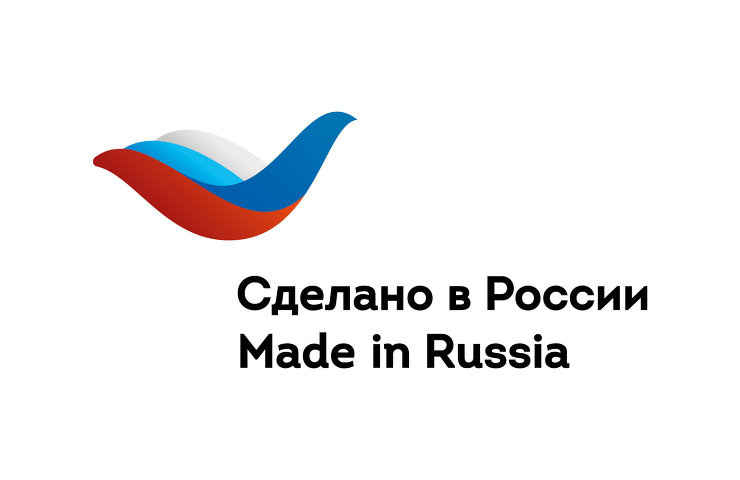 Региональный центр поддержки экспорта

г. Томск, ул. Красноармейская, 71а
Тел. +7 (3822) 430-350, 433-218
Е-mail: gea@tomsktpp.ru 
http://ved.tomsk.ru